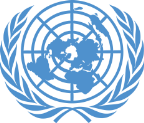 Learning Activity 3.6.2
Image 1
Radios
I.D Cards
Passports/ LP
Money
Water
First Aid Kit
Run bag
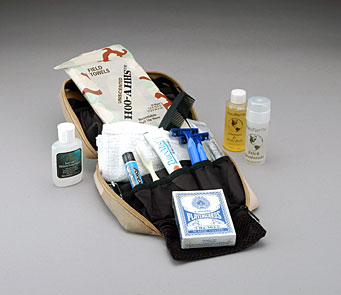 UN Core Pre-Deployment Training Materials 2017
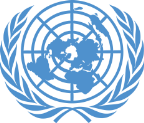 Learning Activity 3.6.2
Image 2
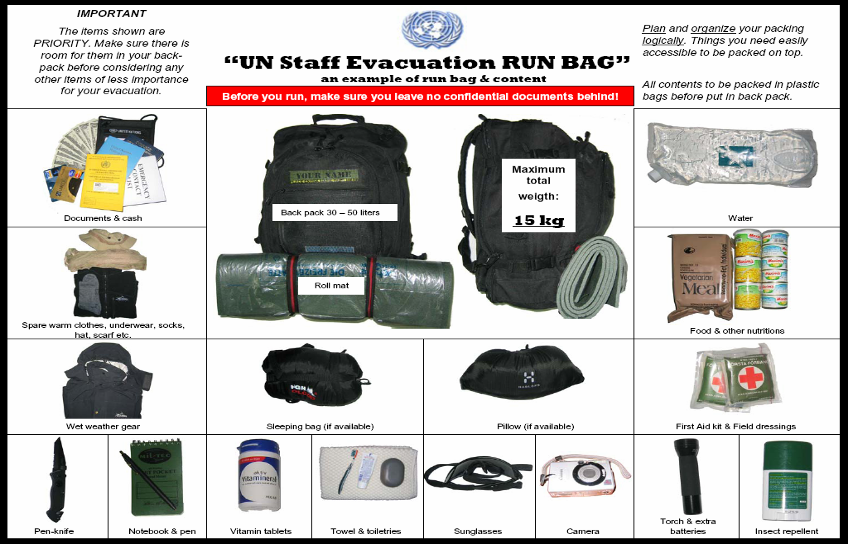 UN Core Pre-Deployment Training Materials 2017
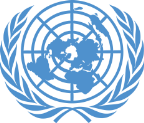 Learning Activity 3.6.3
Map
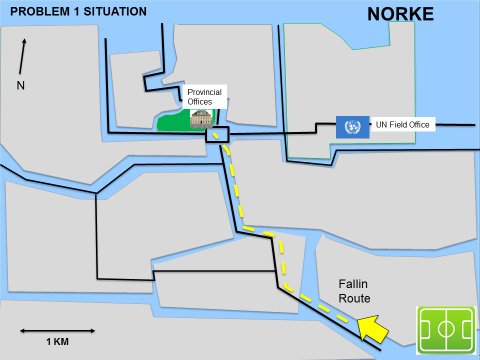 TOWN Q
SCENARIO: POTENTIALLY VIOLENT DEMONSTRATION
Group 2
Route
UN Core Pre-Deployment Training Materials 2017
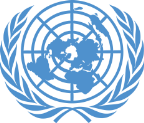 Learning Activity 3.6.4
Diagram
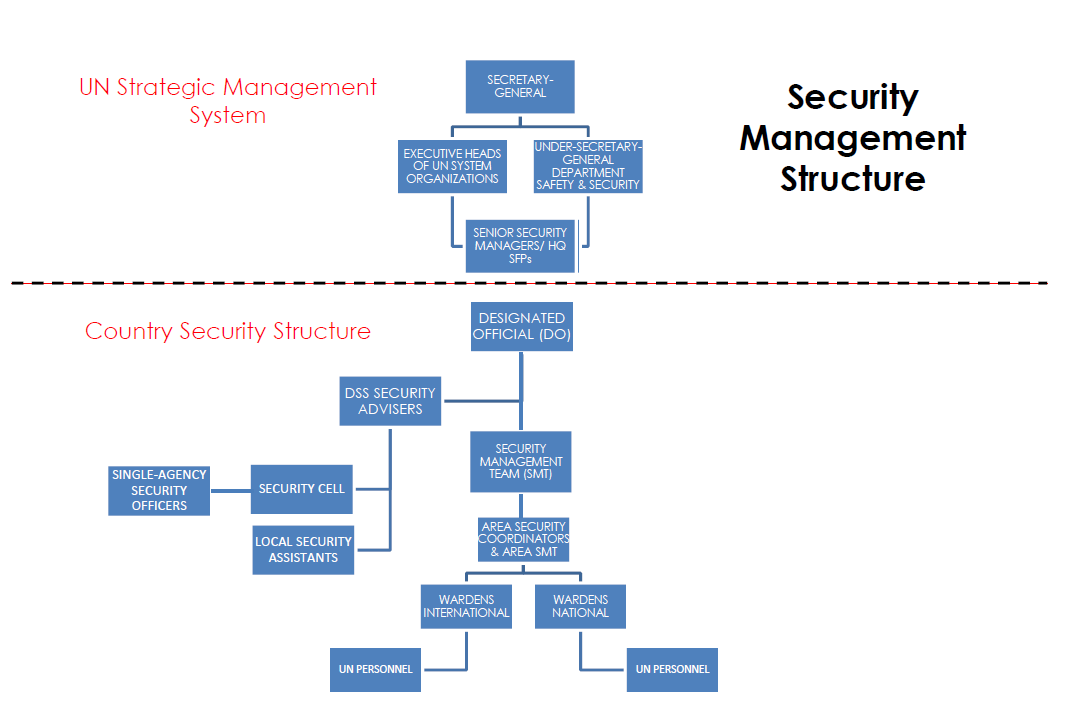 UN Core Pre-Deployment Training Materials 2016
UN Core Pre-Deployment Training Materials 2017